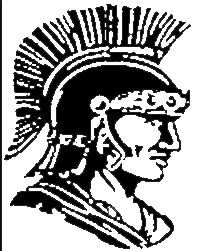 E.C. Goodwin’s 14th Annual Parent Social
ELL TEACHERS
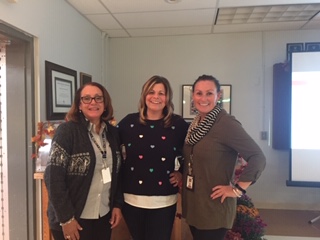 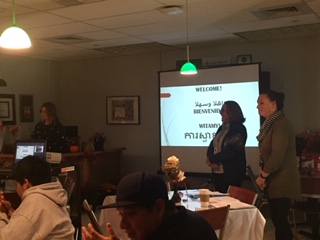 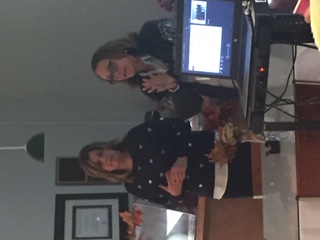 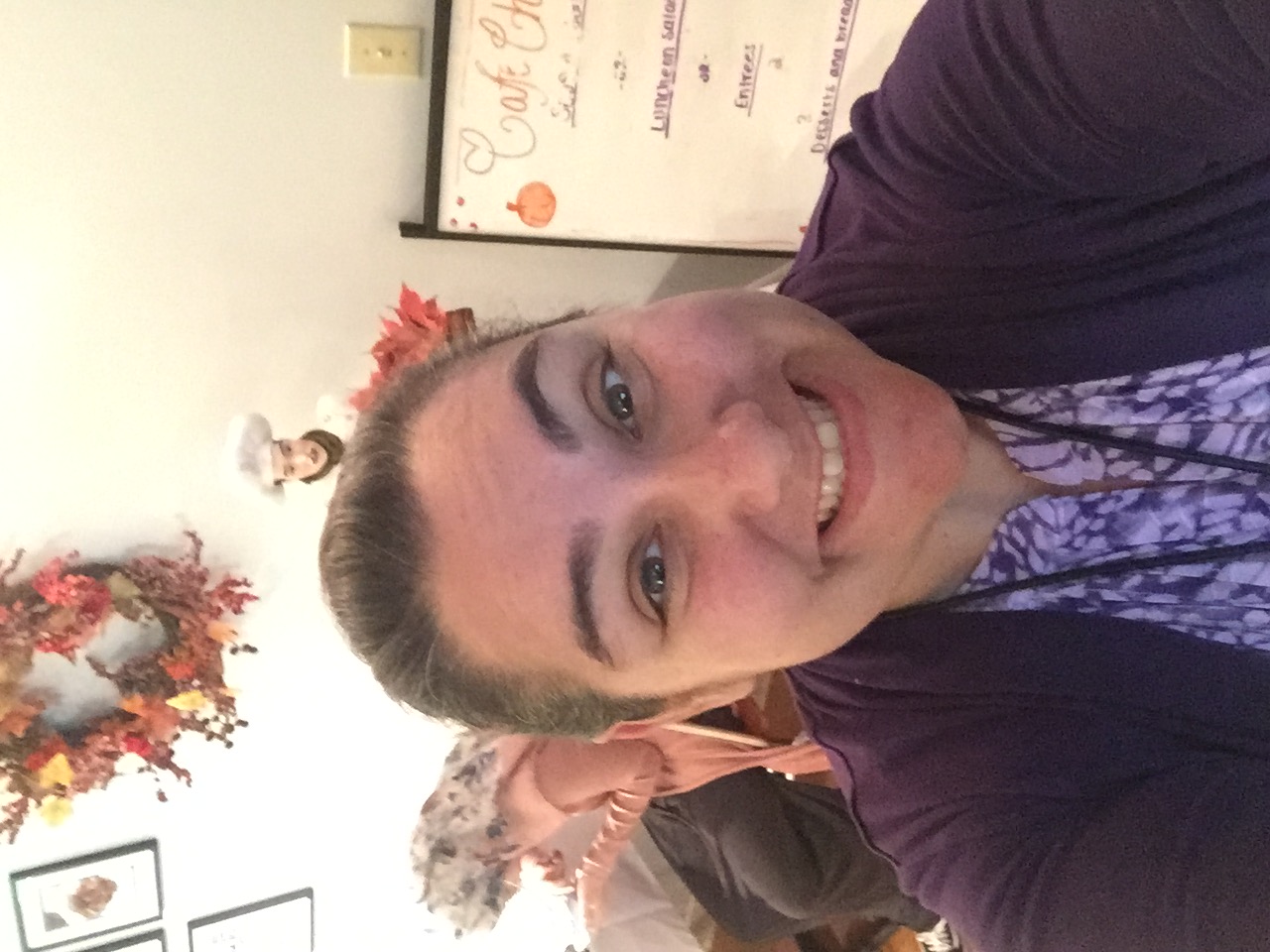 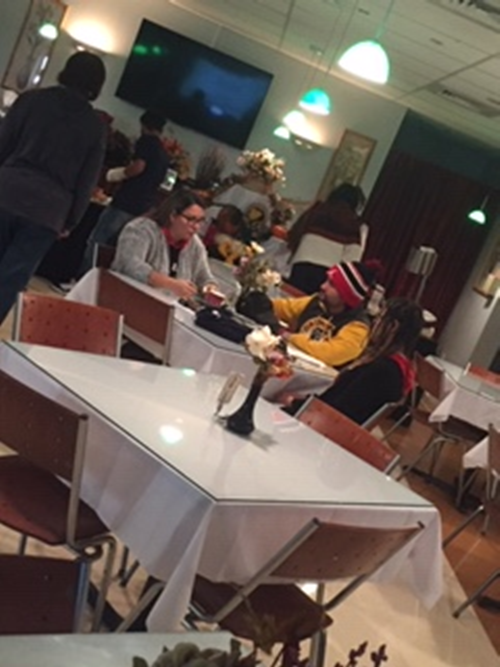 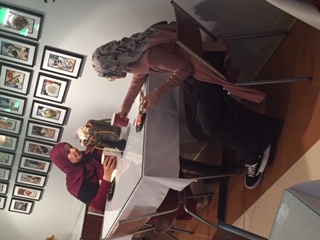 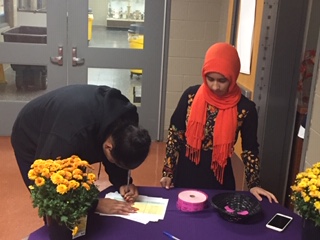 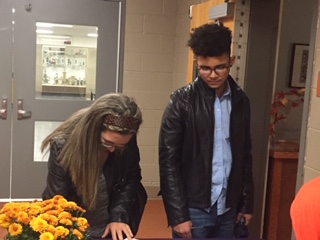 ASSISTANT PRINCIPAL 
MR. Z
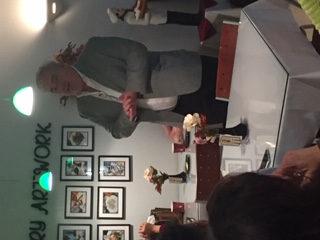 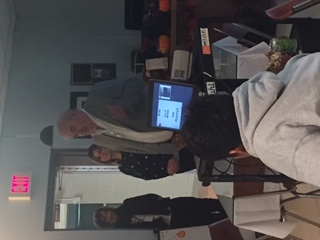 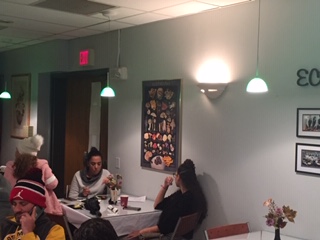 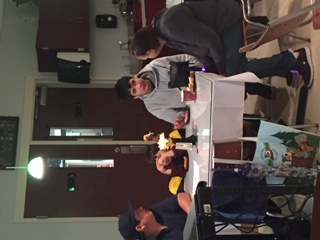 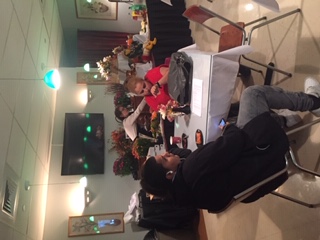 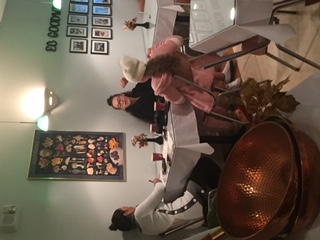 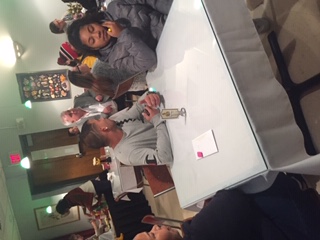 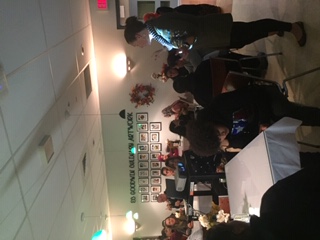 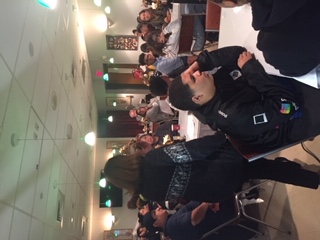 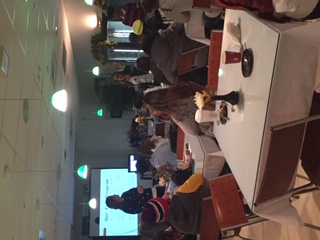 PRINCIPAL 
DR. DIAZ
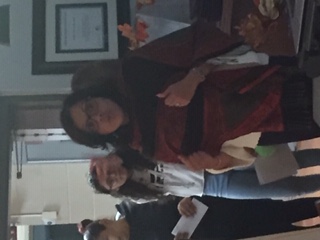 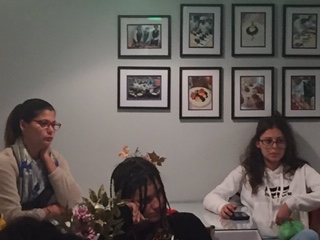 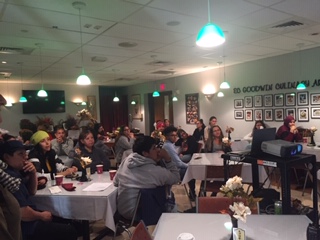 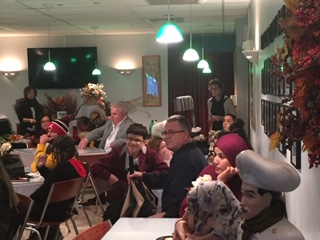 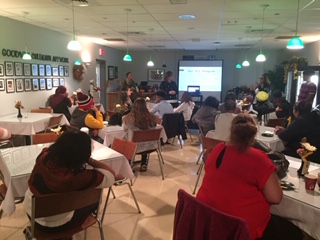